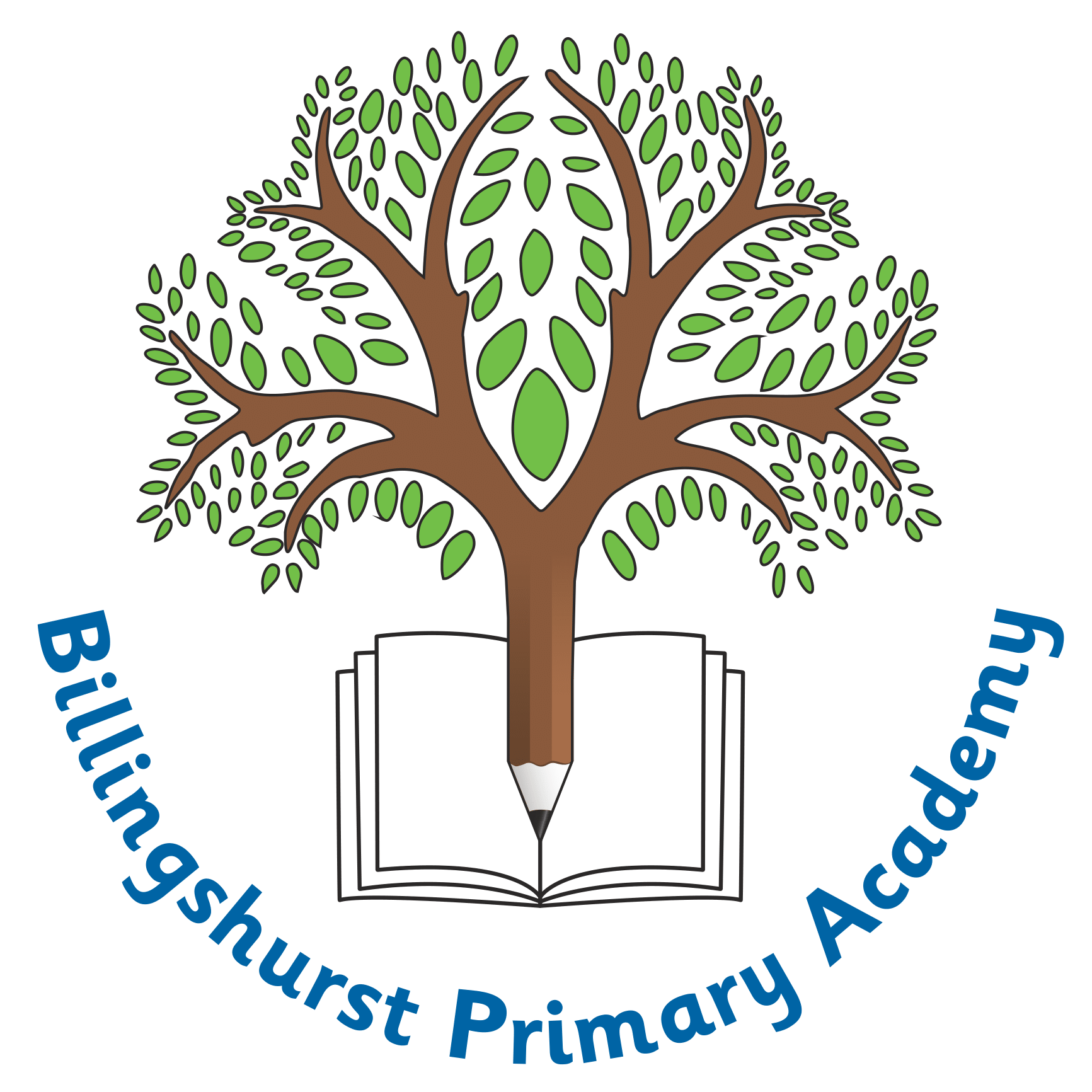 Welcome to Mrs Footer’s Class
These are the adults that will be working 
in your classroom.
Mrs Van Jaarsveld 
Teaching assistant
Mrs Footer
Class Teacher
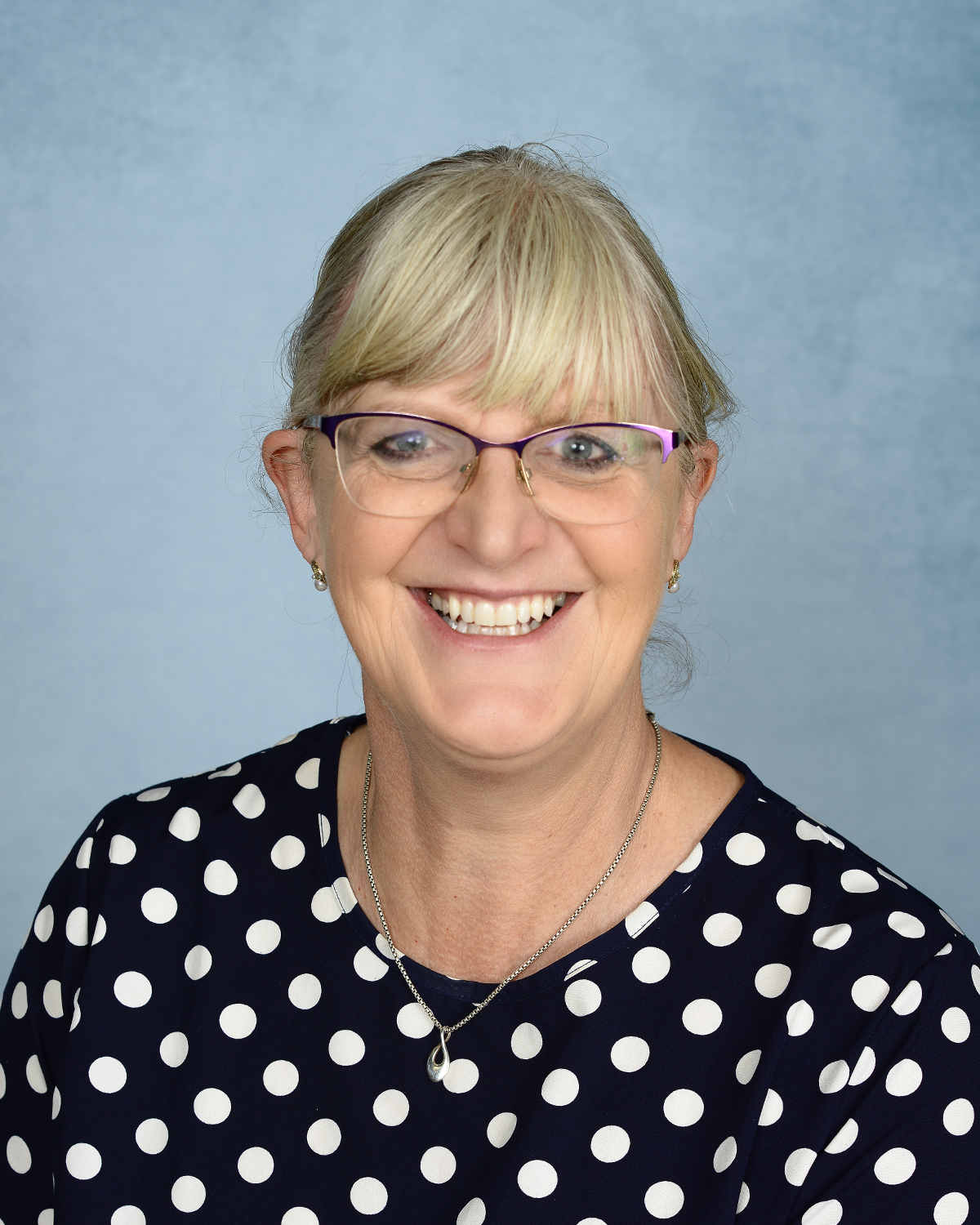 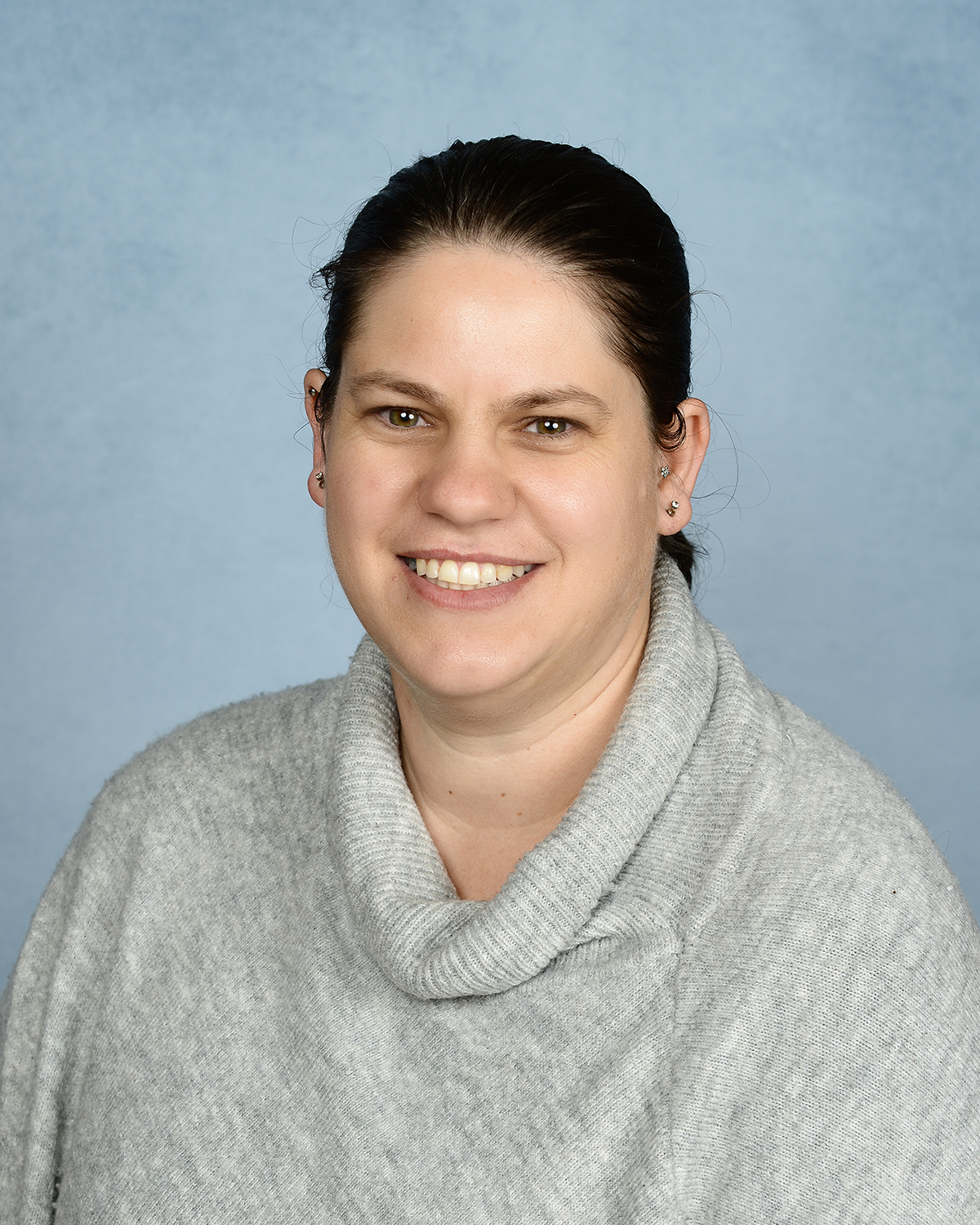 These are the adults that will be working 
in Early Years
Mrs Langley
Class Teacher
Mrs Walker
Class Teacher
Mrs Hunt
Class Teacher
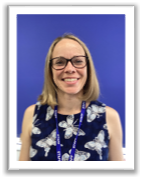 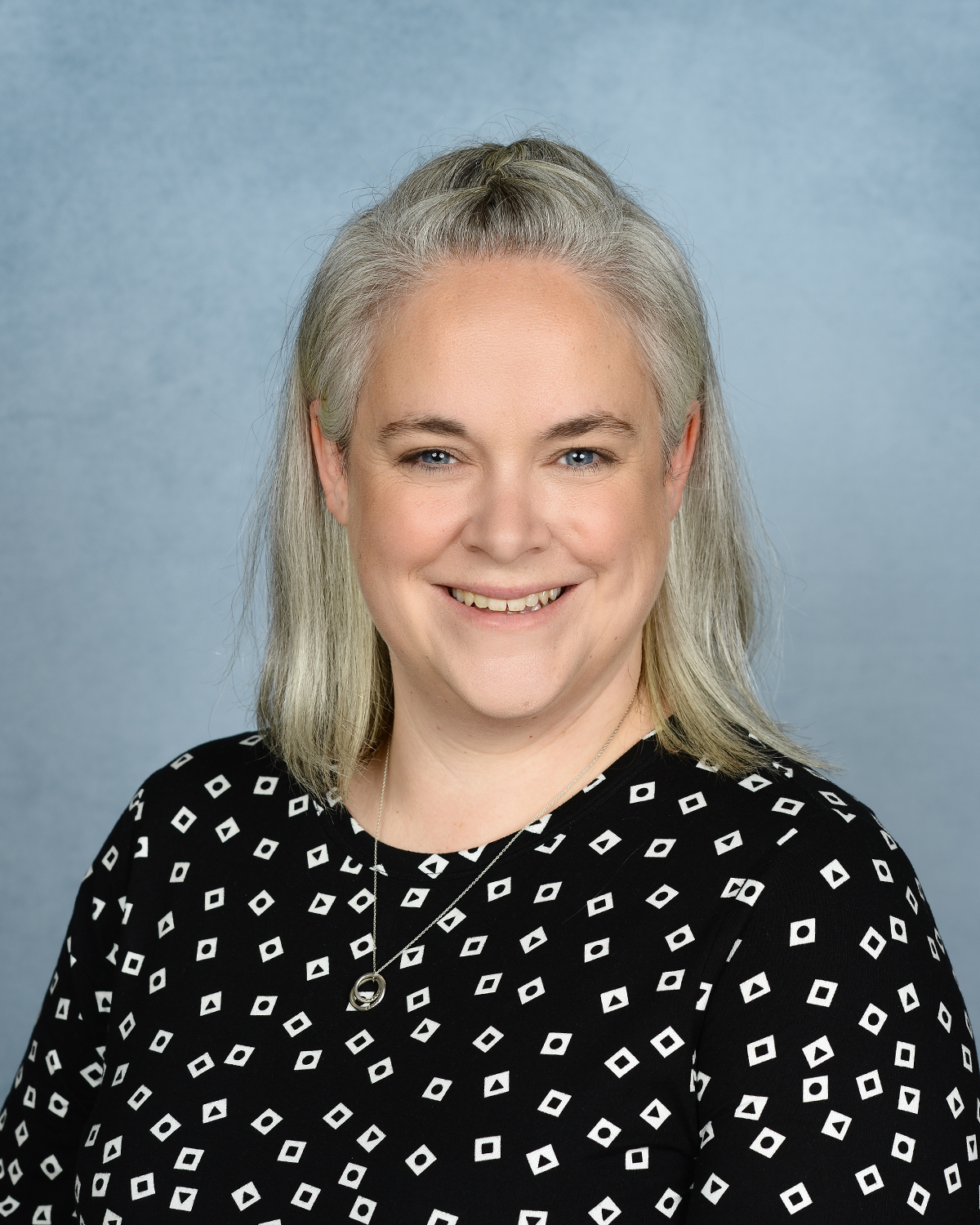 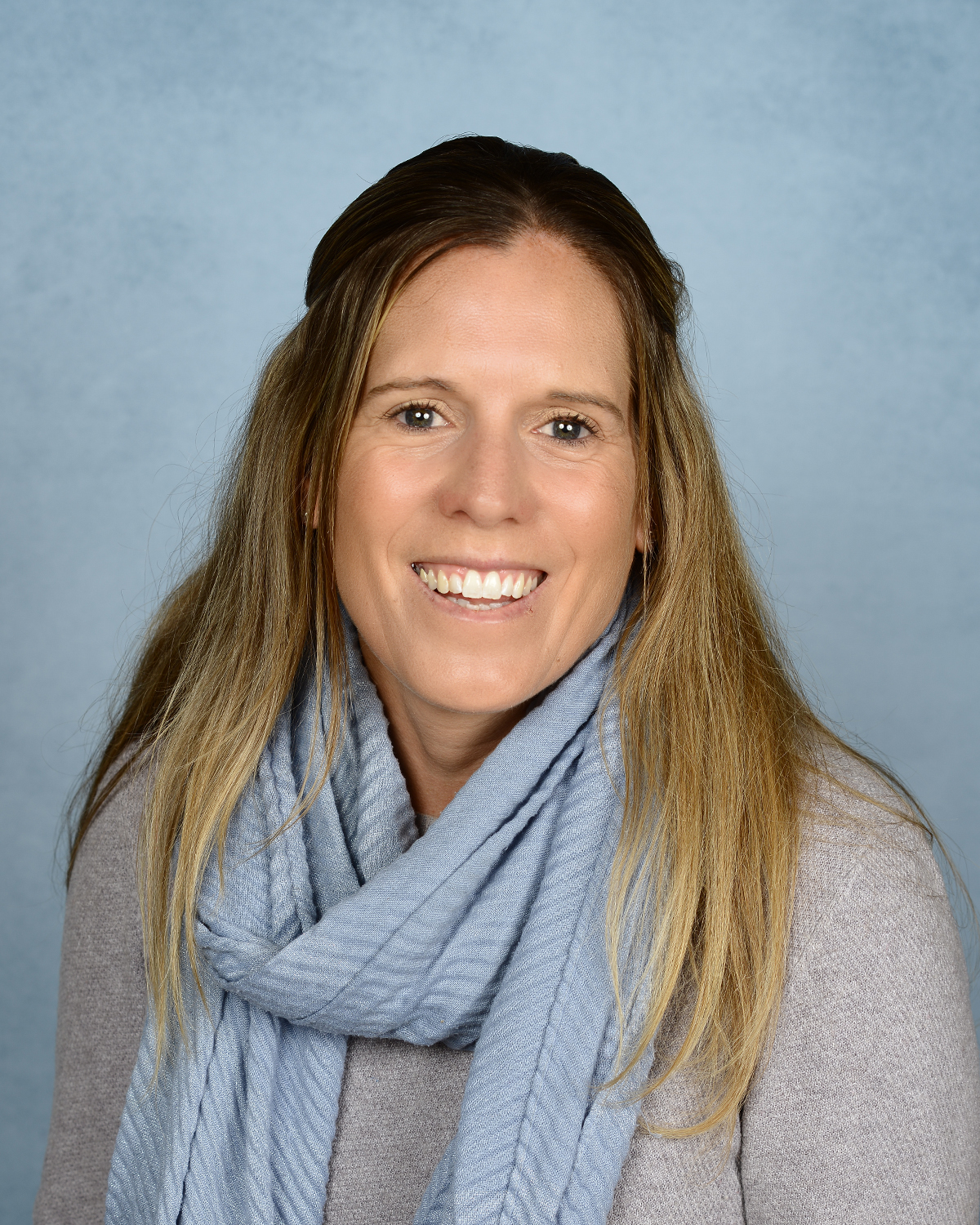 Mrs Palmer
Teaching assistant
Mrs Woods
Teaching assistant
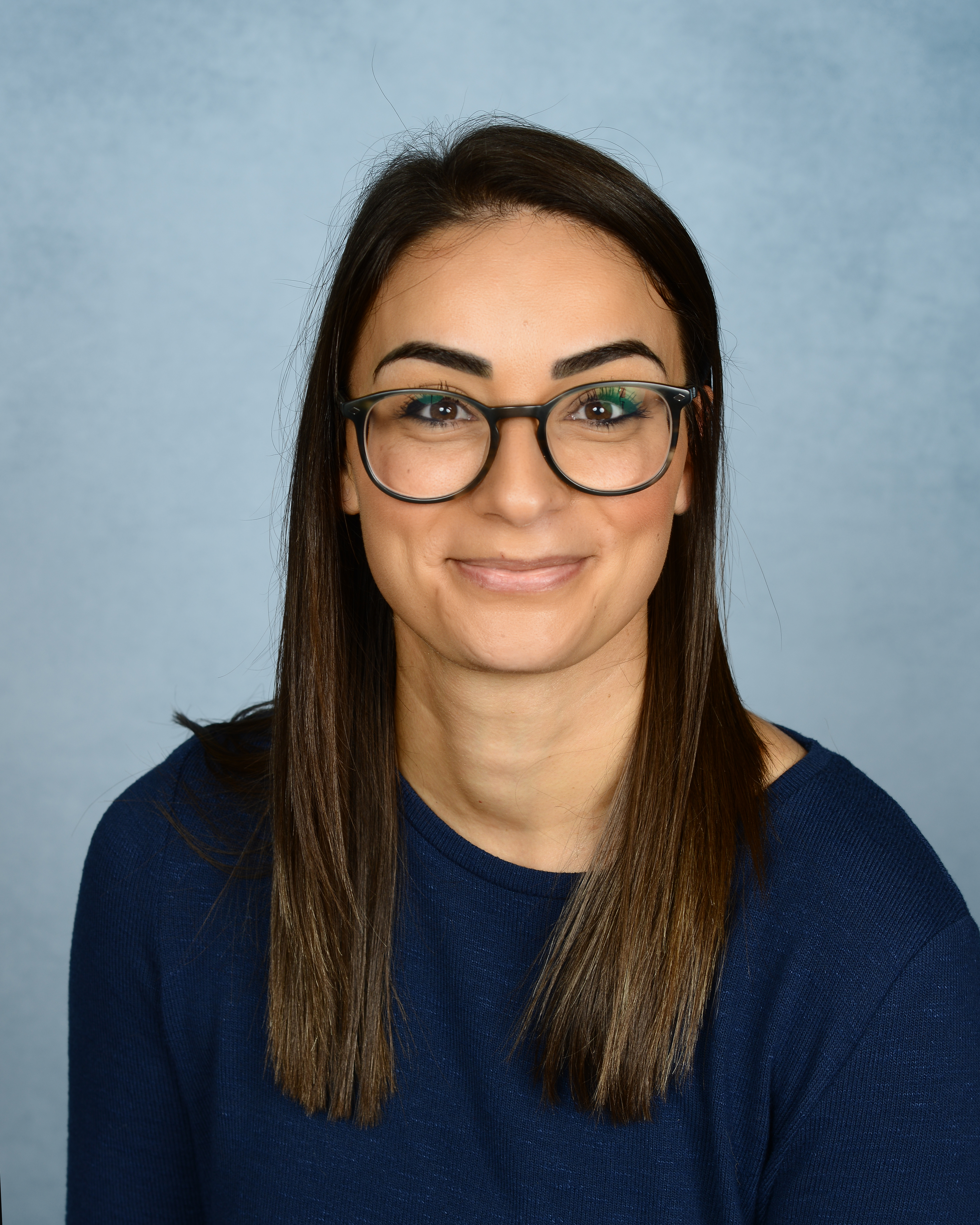 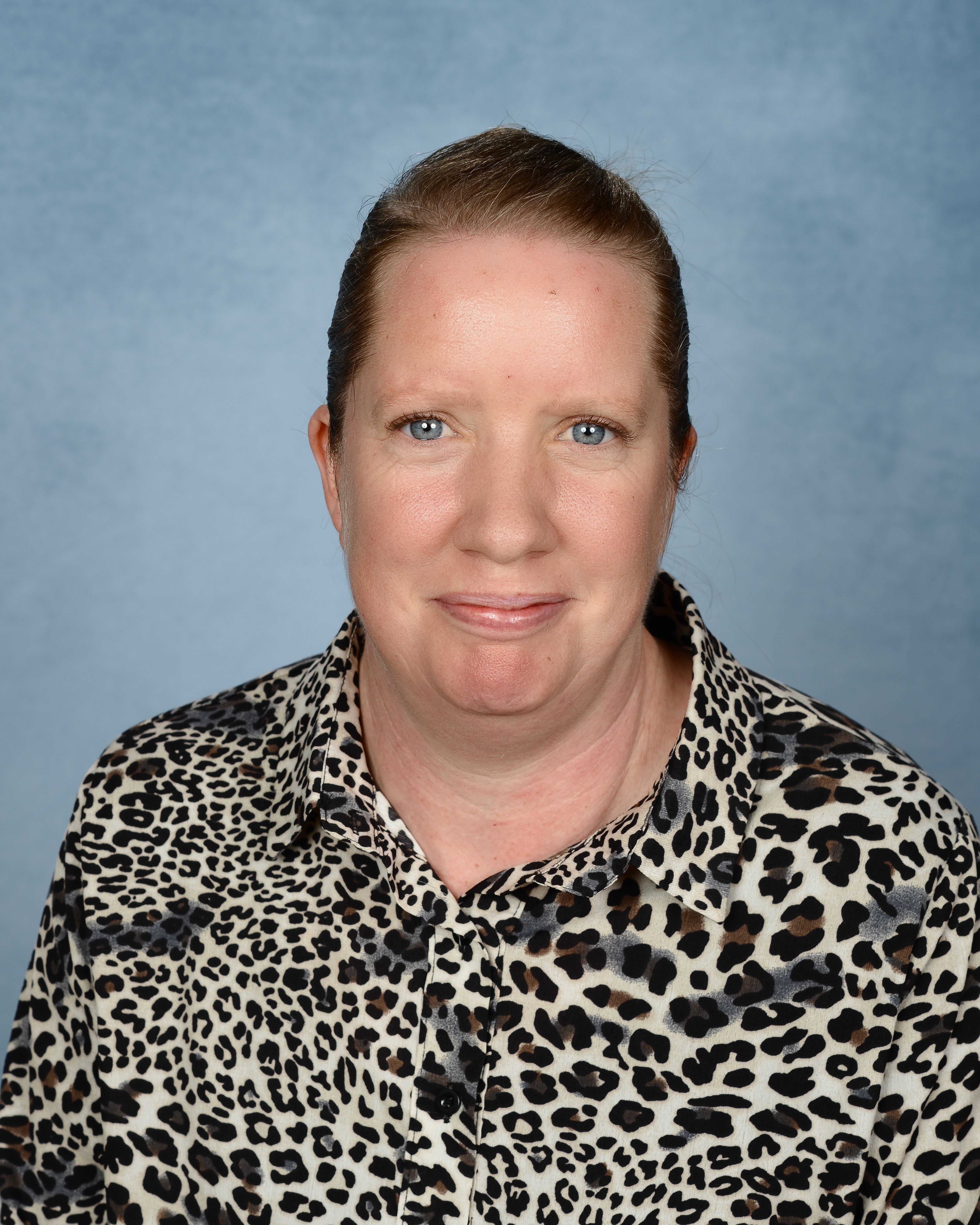 This is your classroom.
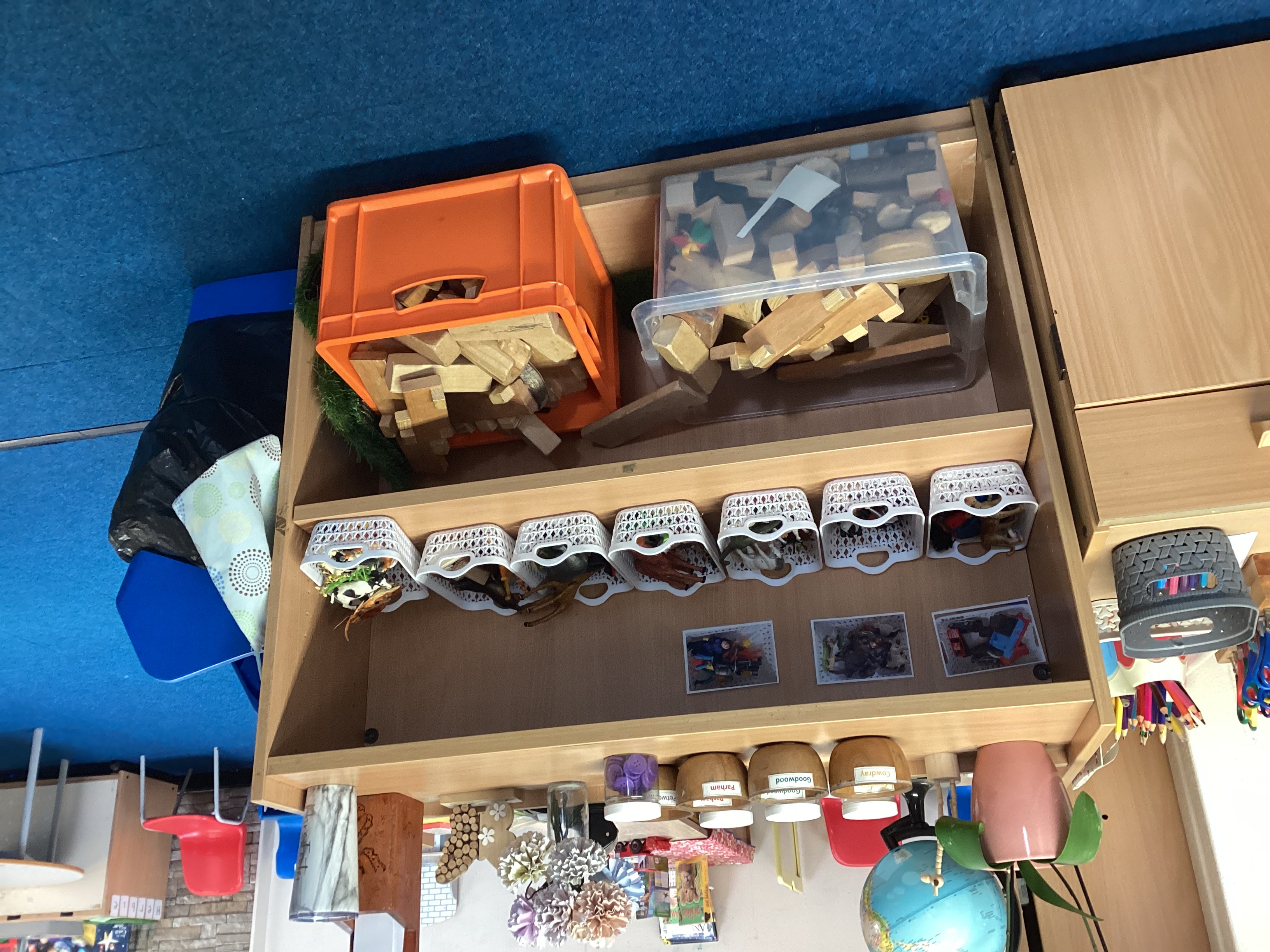 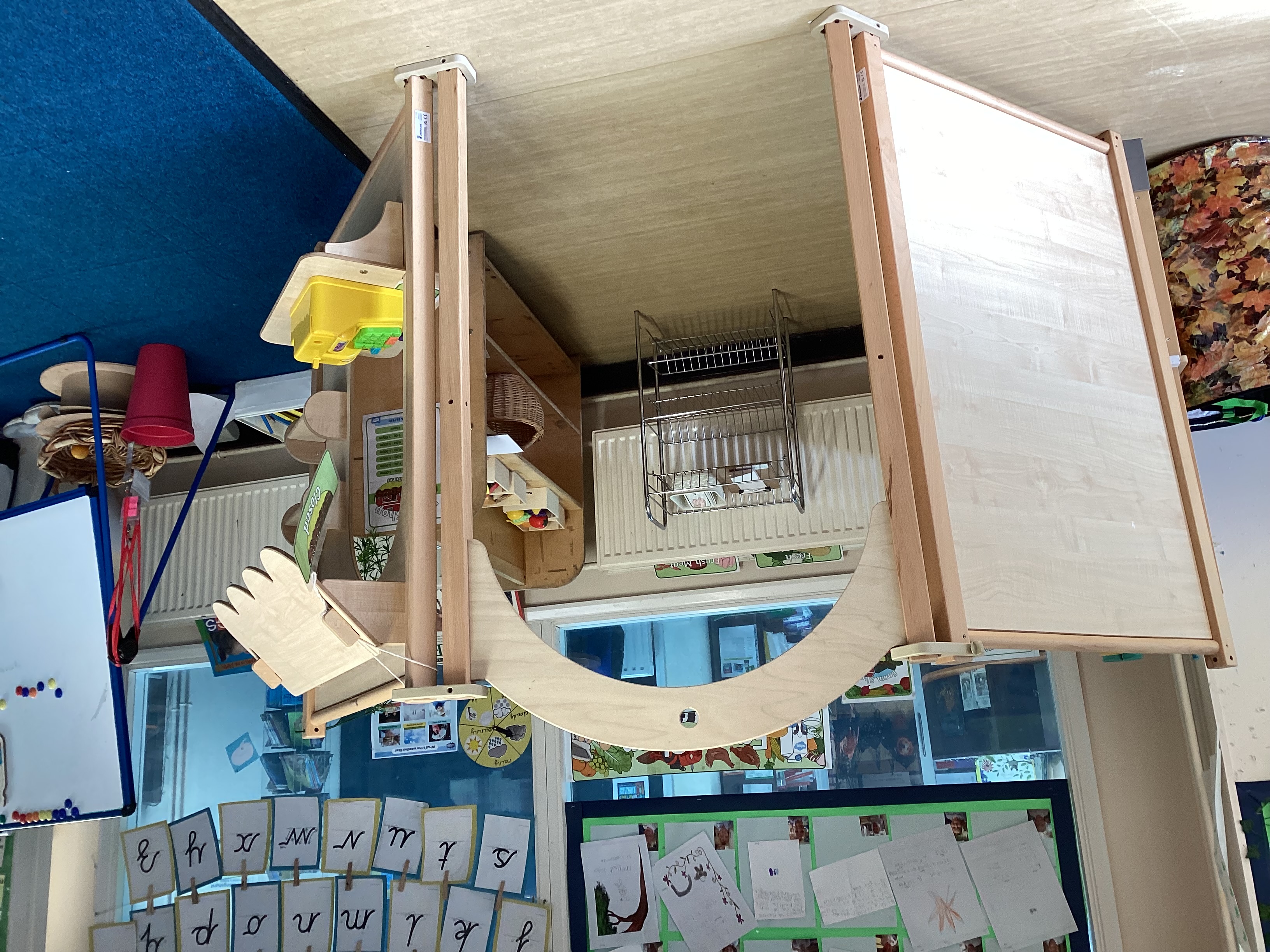 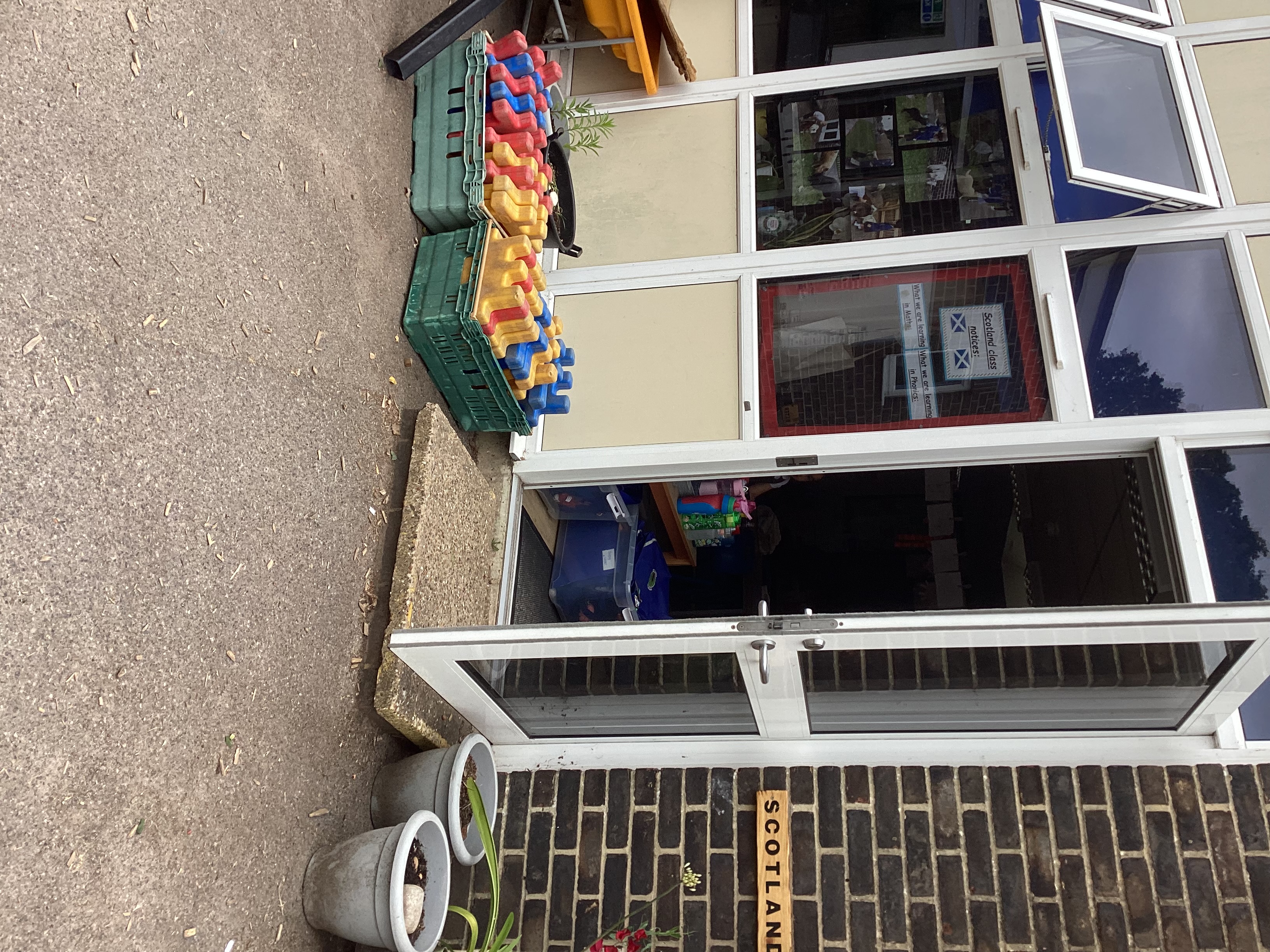 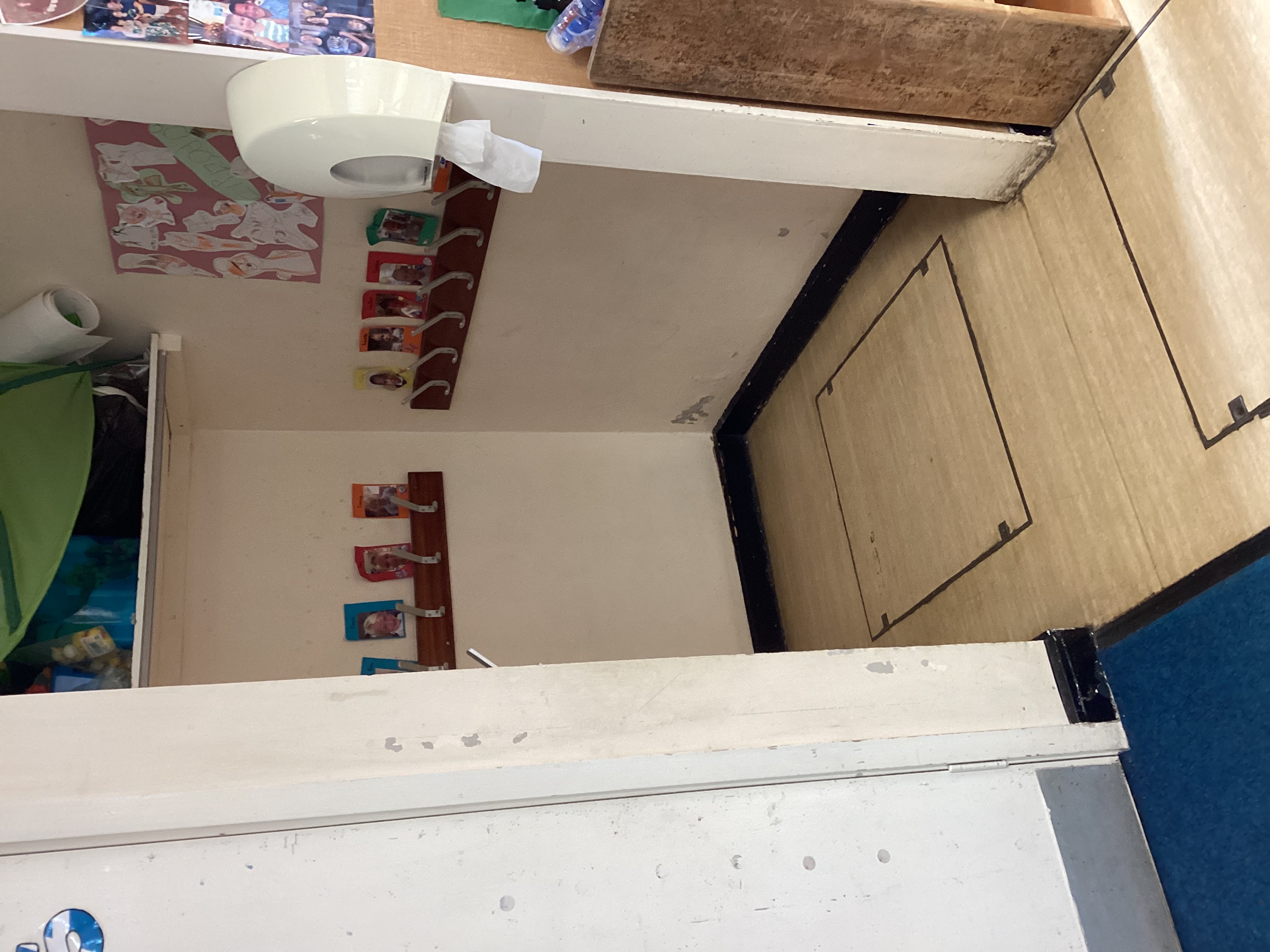 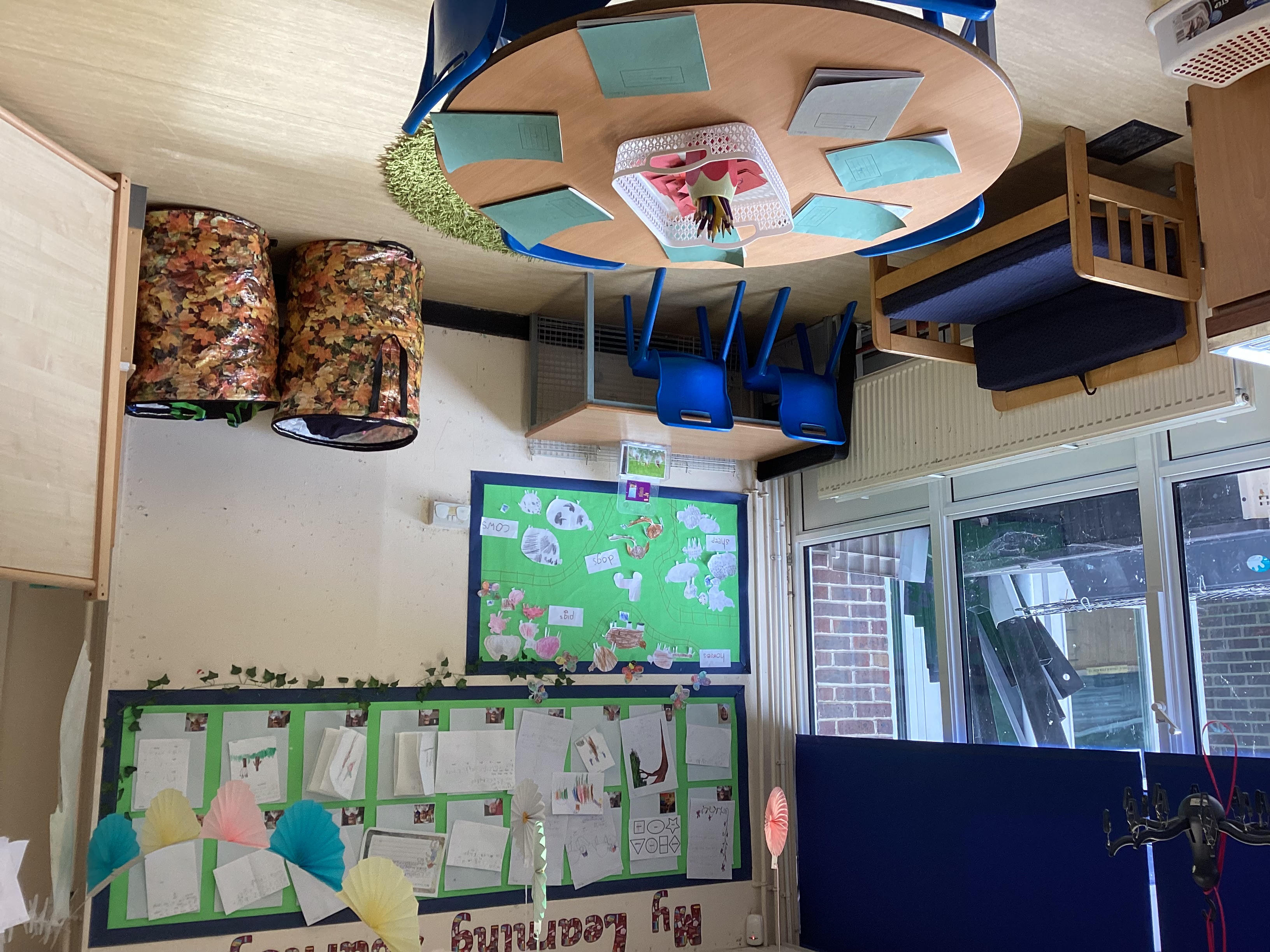 This is where you will enter the school and your classroom.
This is where you will hang your coat and book bag.
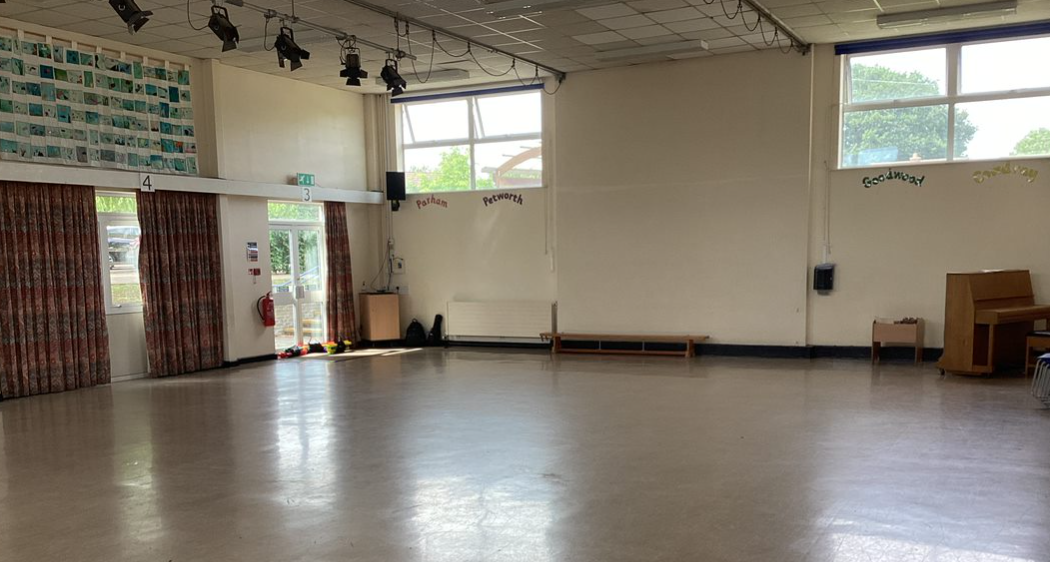 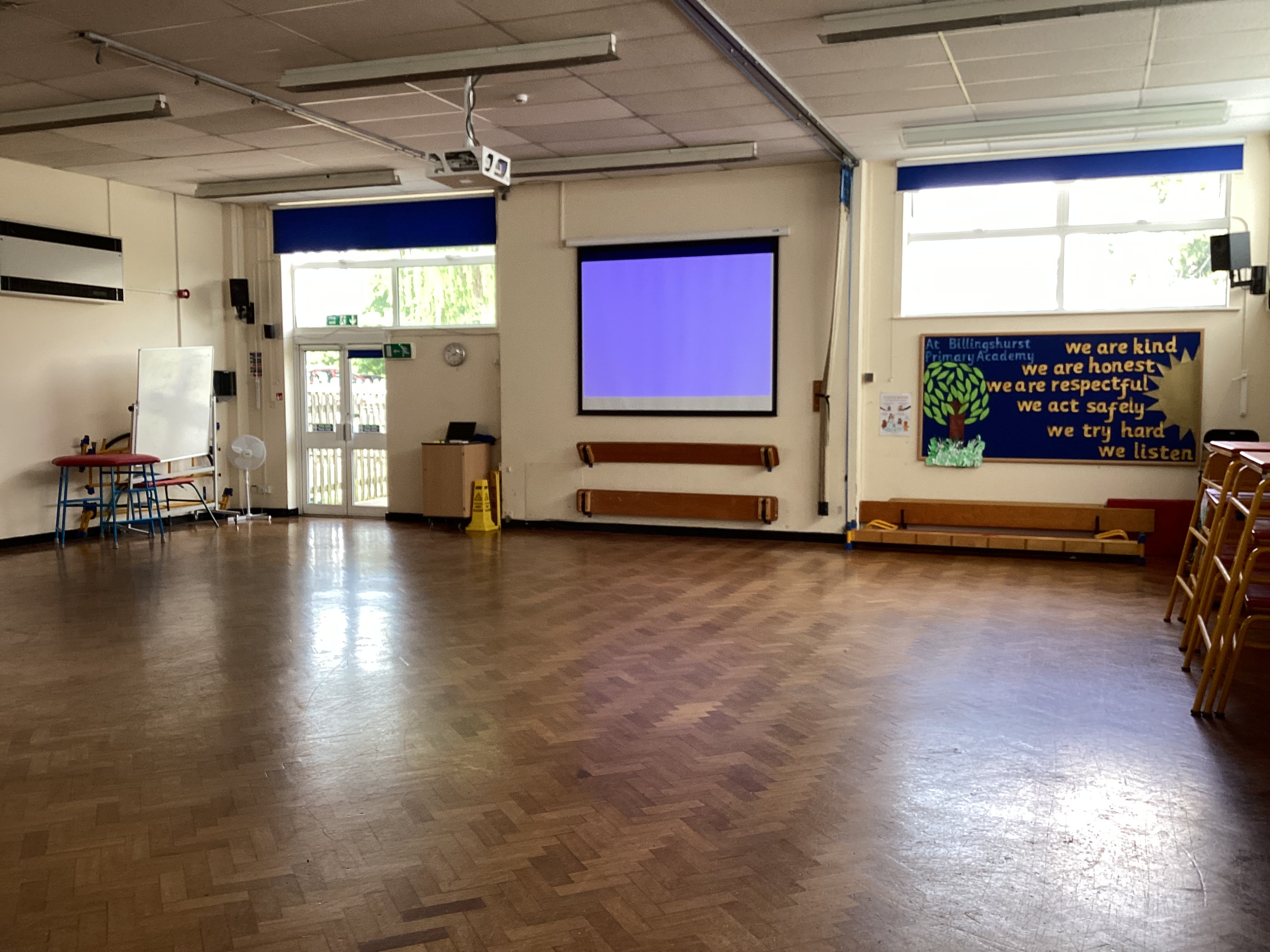 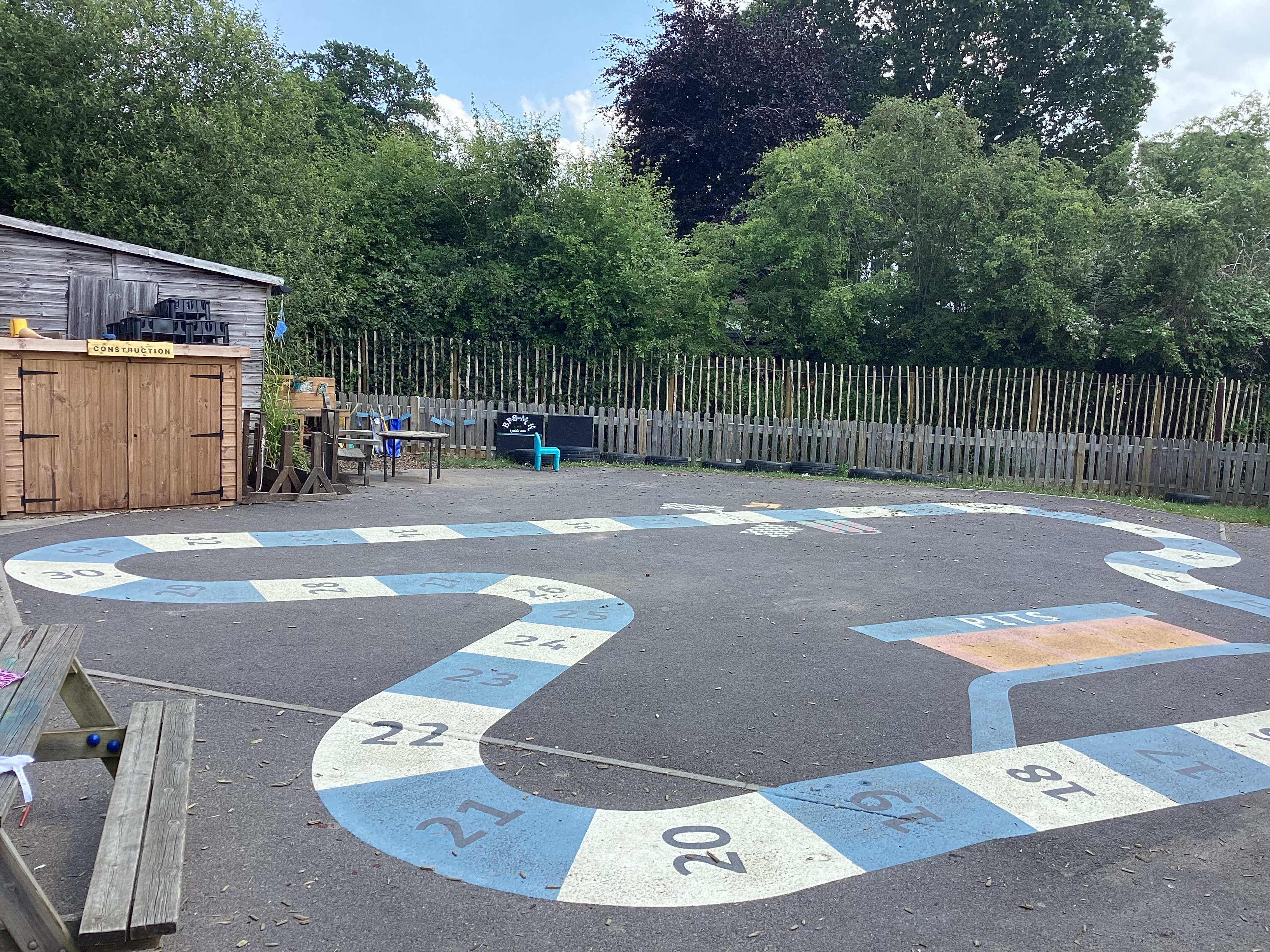 These are the KS1 & KS2 Halls where you will have lunch and assemblies.
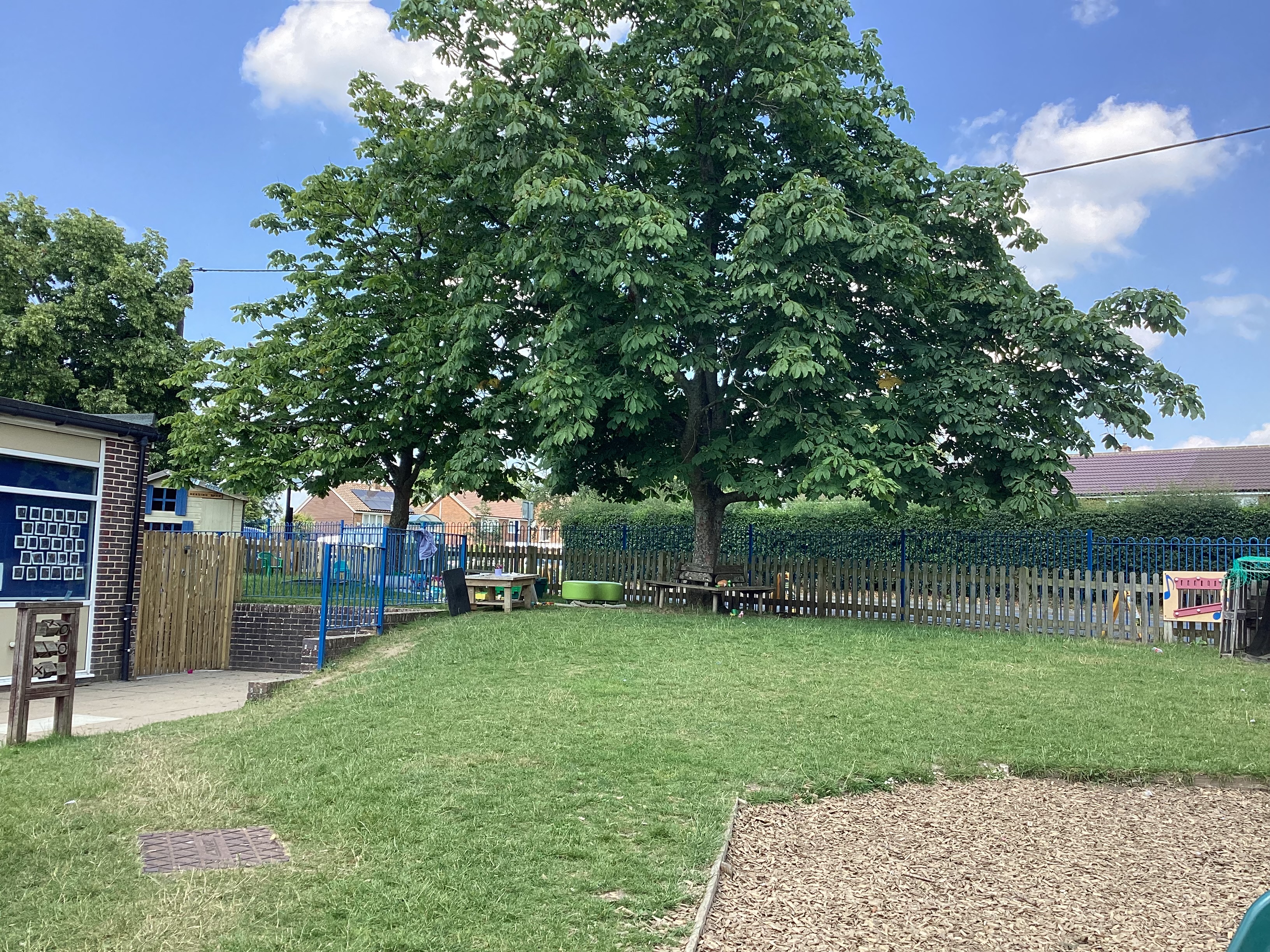 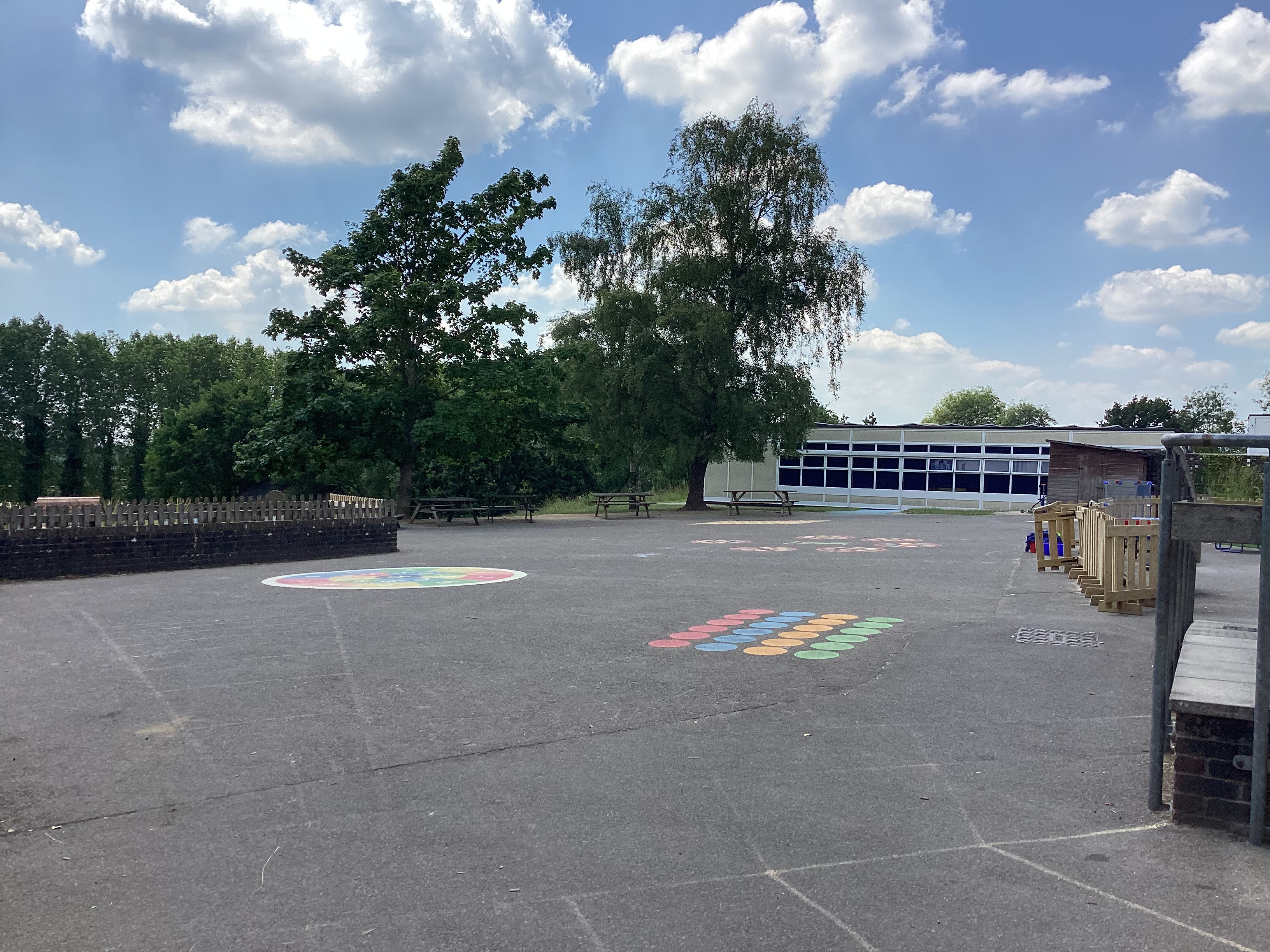 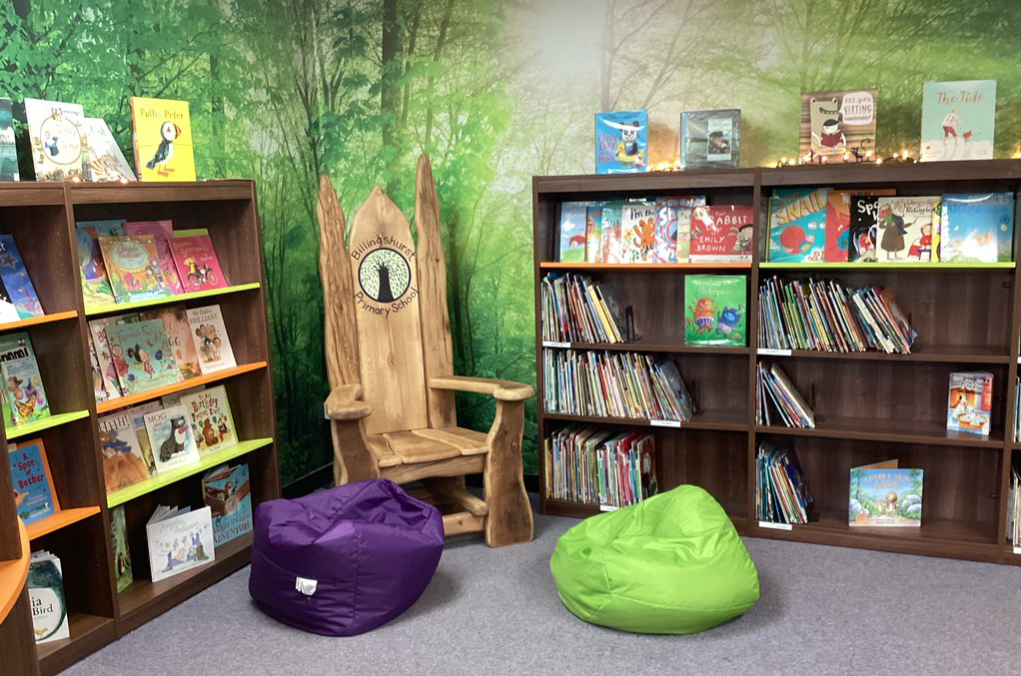 This is our outside Learning Garden, you will be able to use this everyday.
This is the KS1 playground that you will use at lunchtimes
This is the KS1 library
When you start school we will be learning how to use our new classrooms and our outside classroom. We will also be developing new friendships.
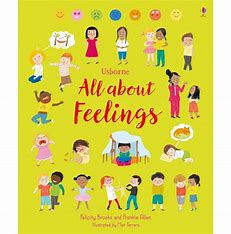 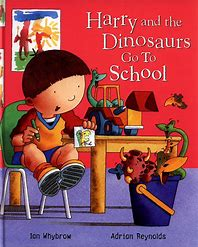 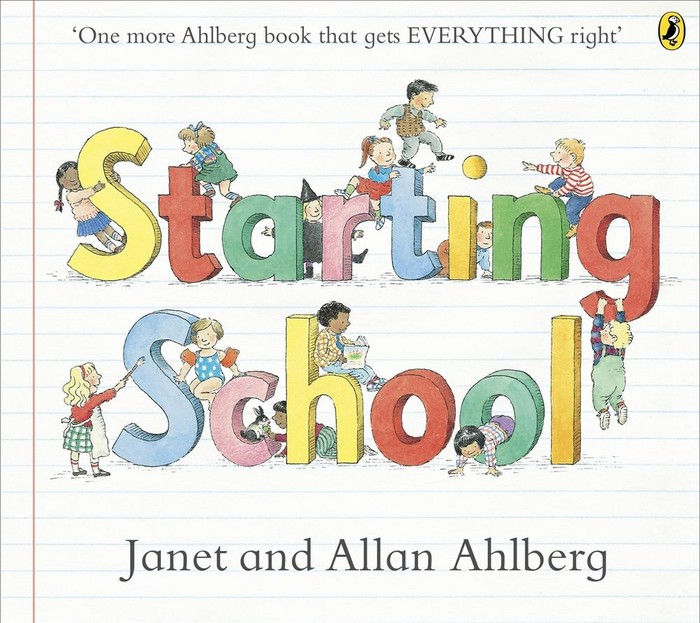 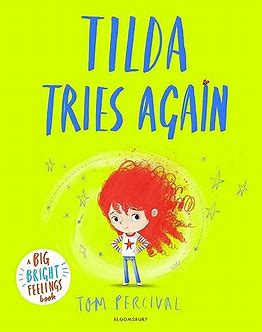 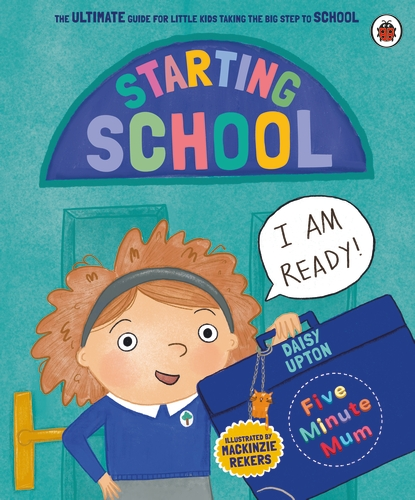 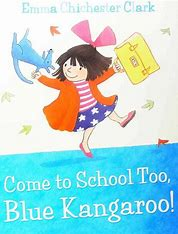 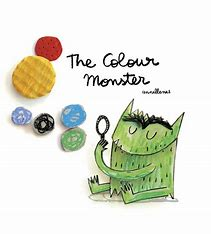 We are really looking forward to seeing you in September.
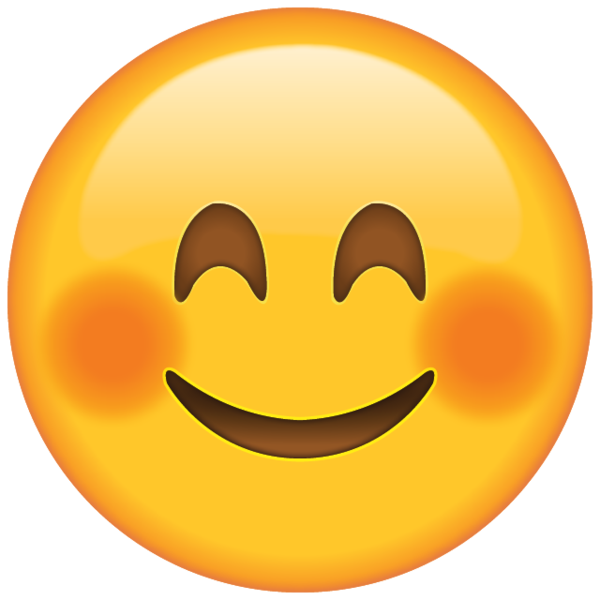